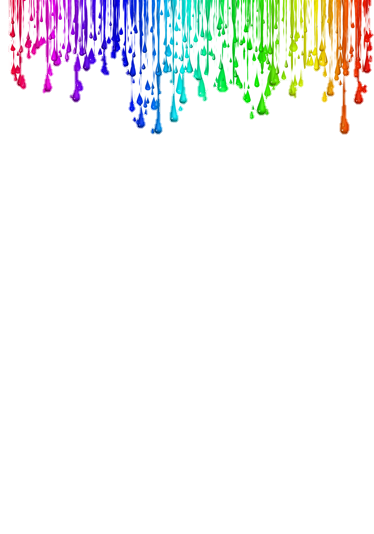 OS NOSOS PEQUENOS ARTISTAS
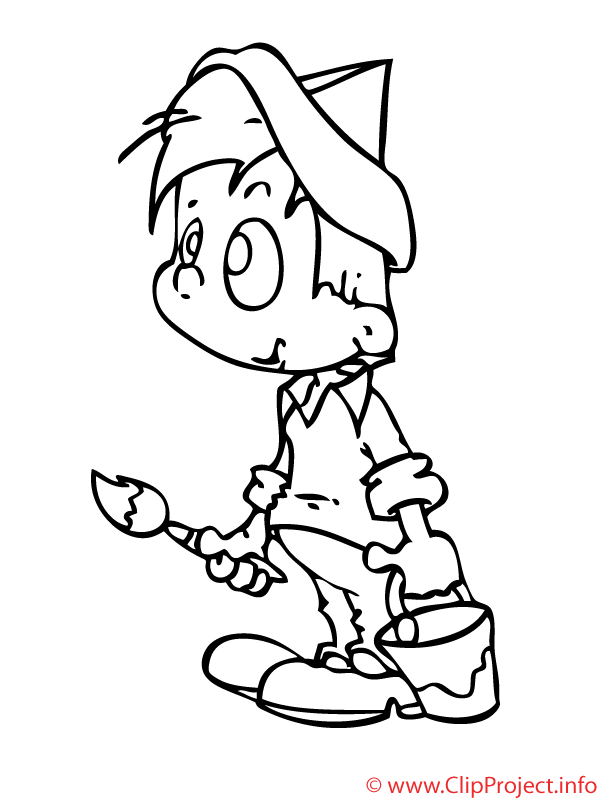 En colaboración cos outros nenos e nenas de educación infantil e inspirados na obra que leva por título:«El arbol de la vida de Klim»
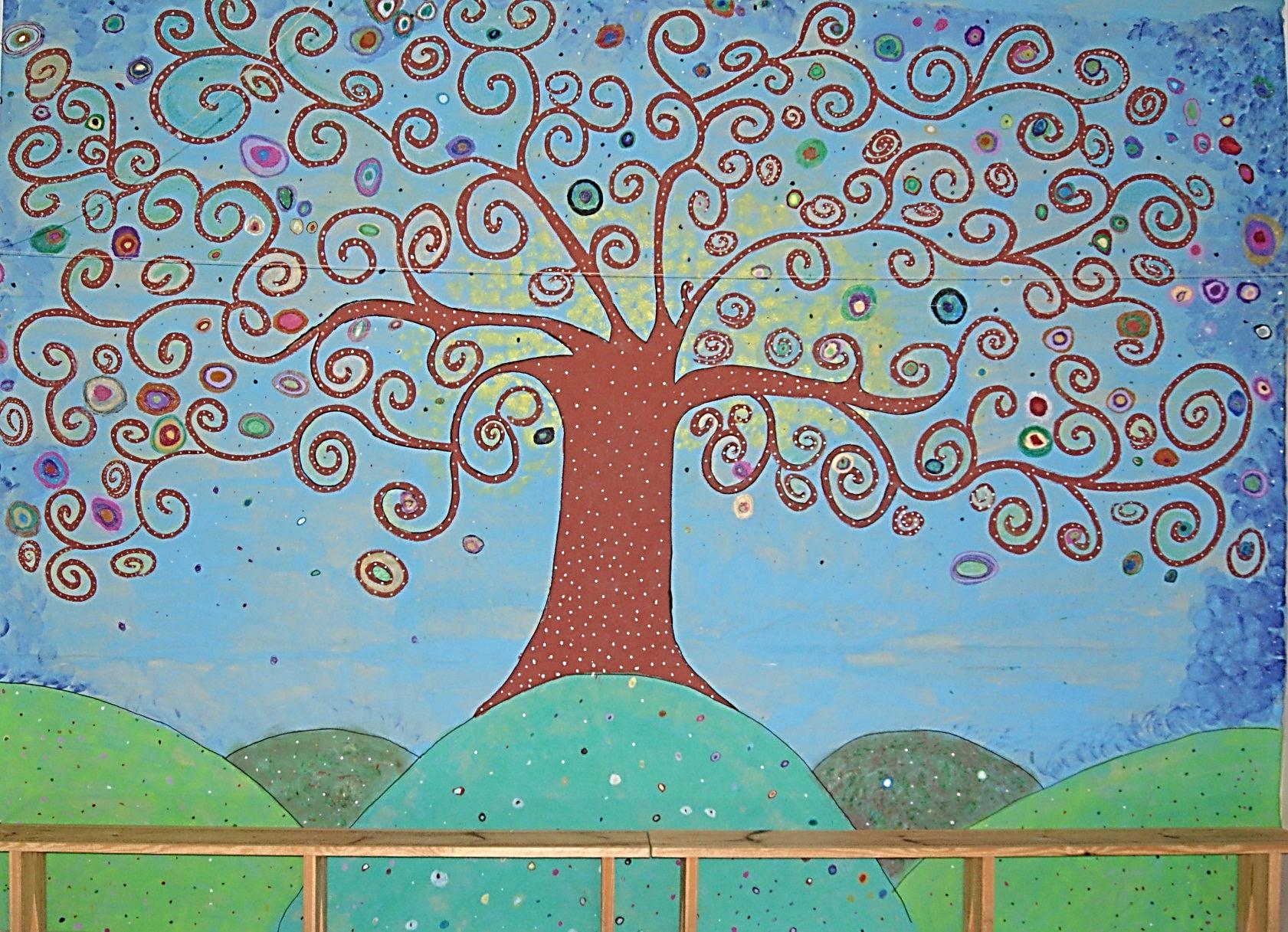 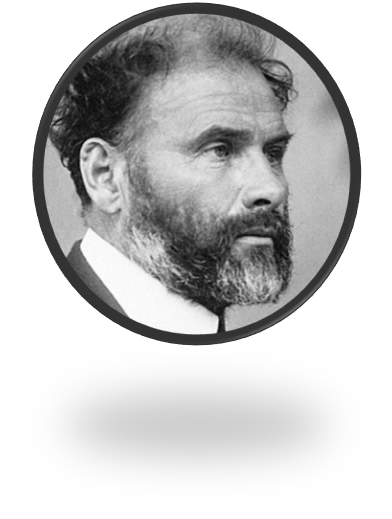 Tamén fixemos as nosas propias interpretacións
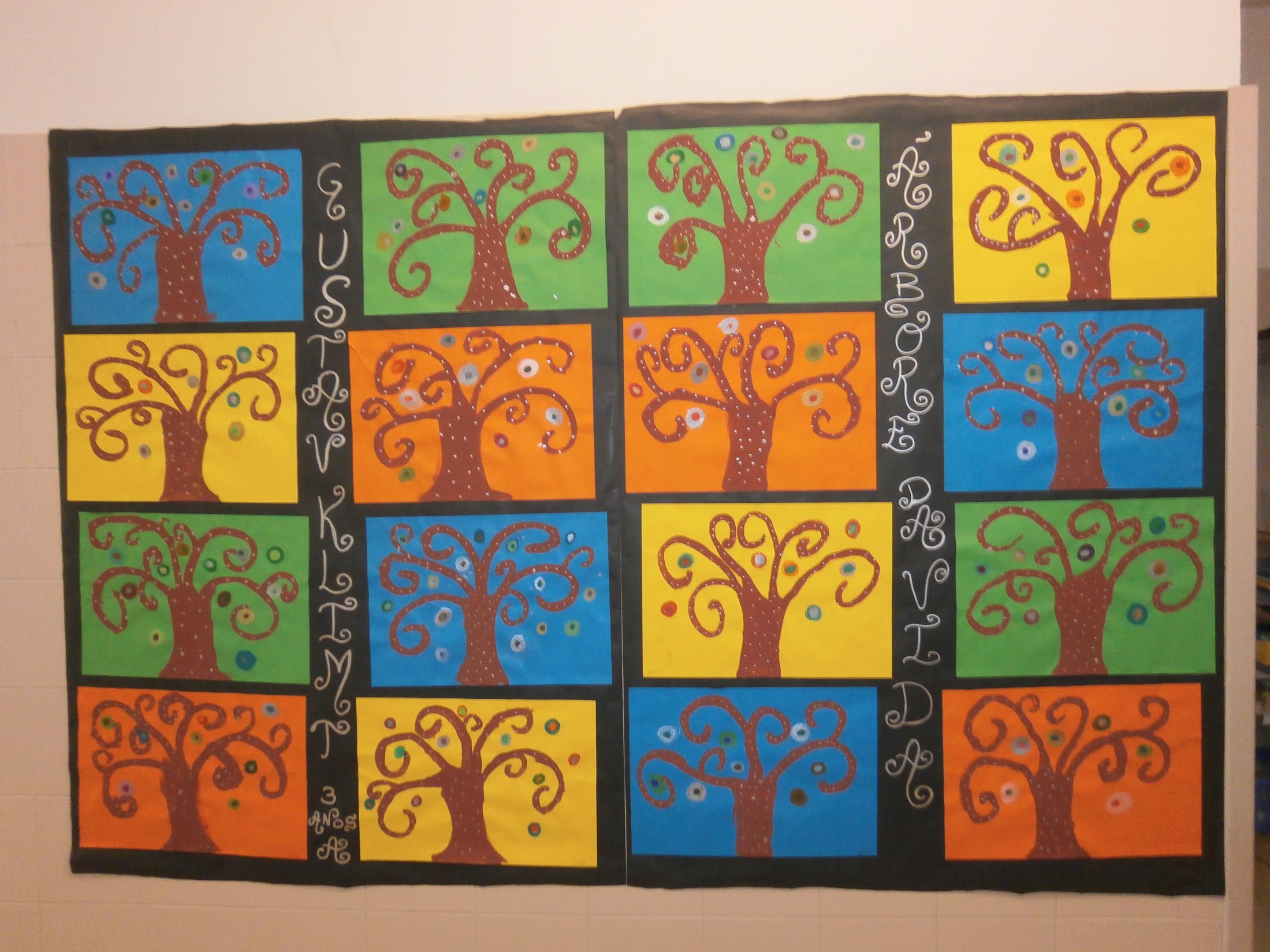 Entre todos os nen@s da clase e coa axuda das mestras inspirados en Kandinsky fixemos:
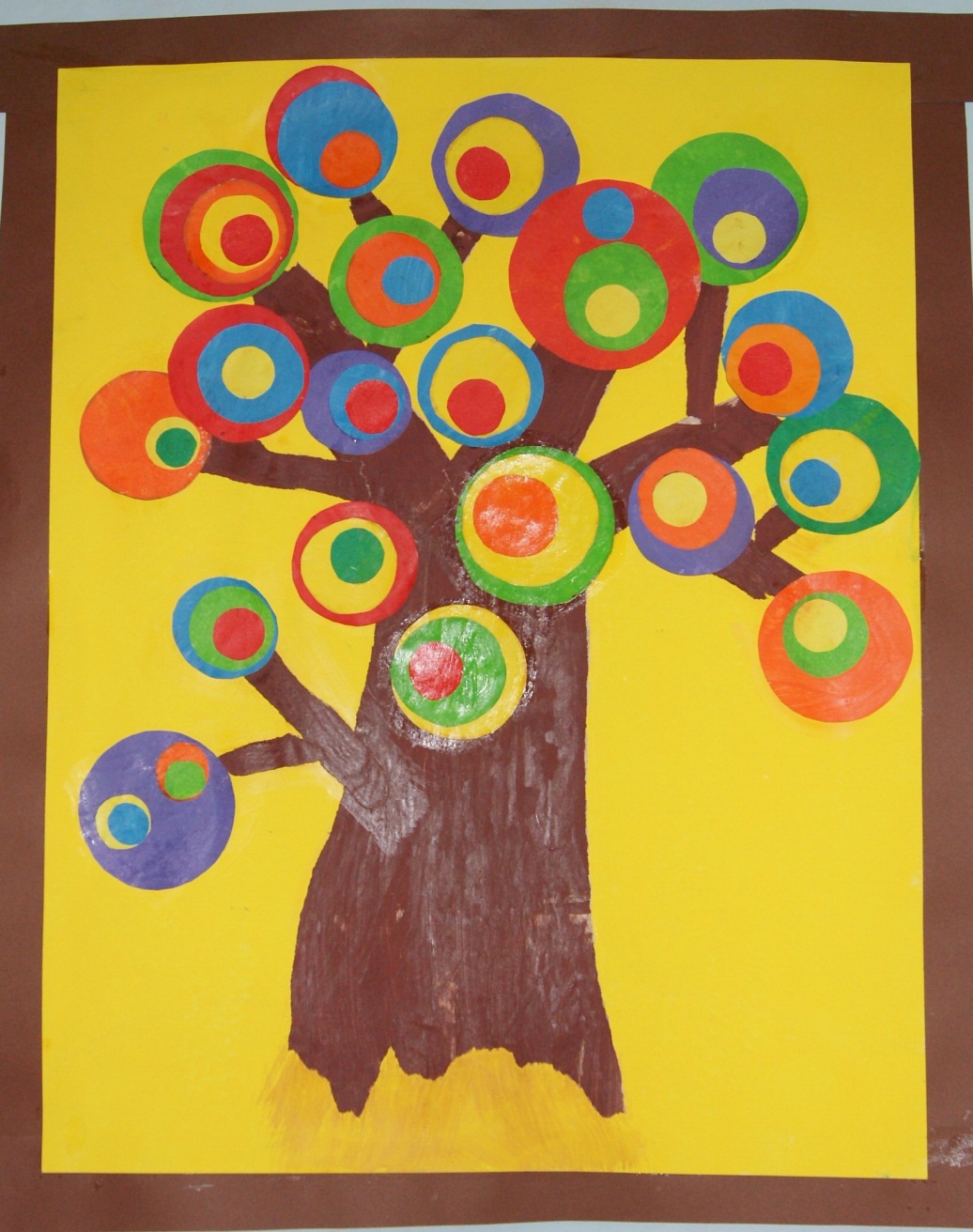 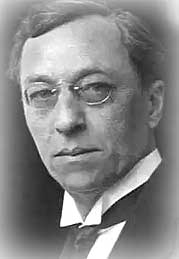 As interpretacións persoais foron:
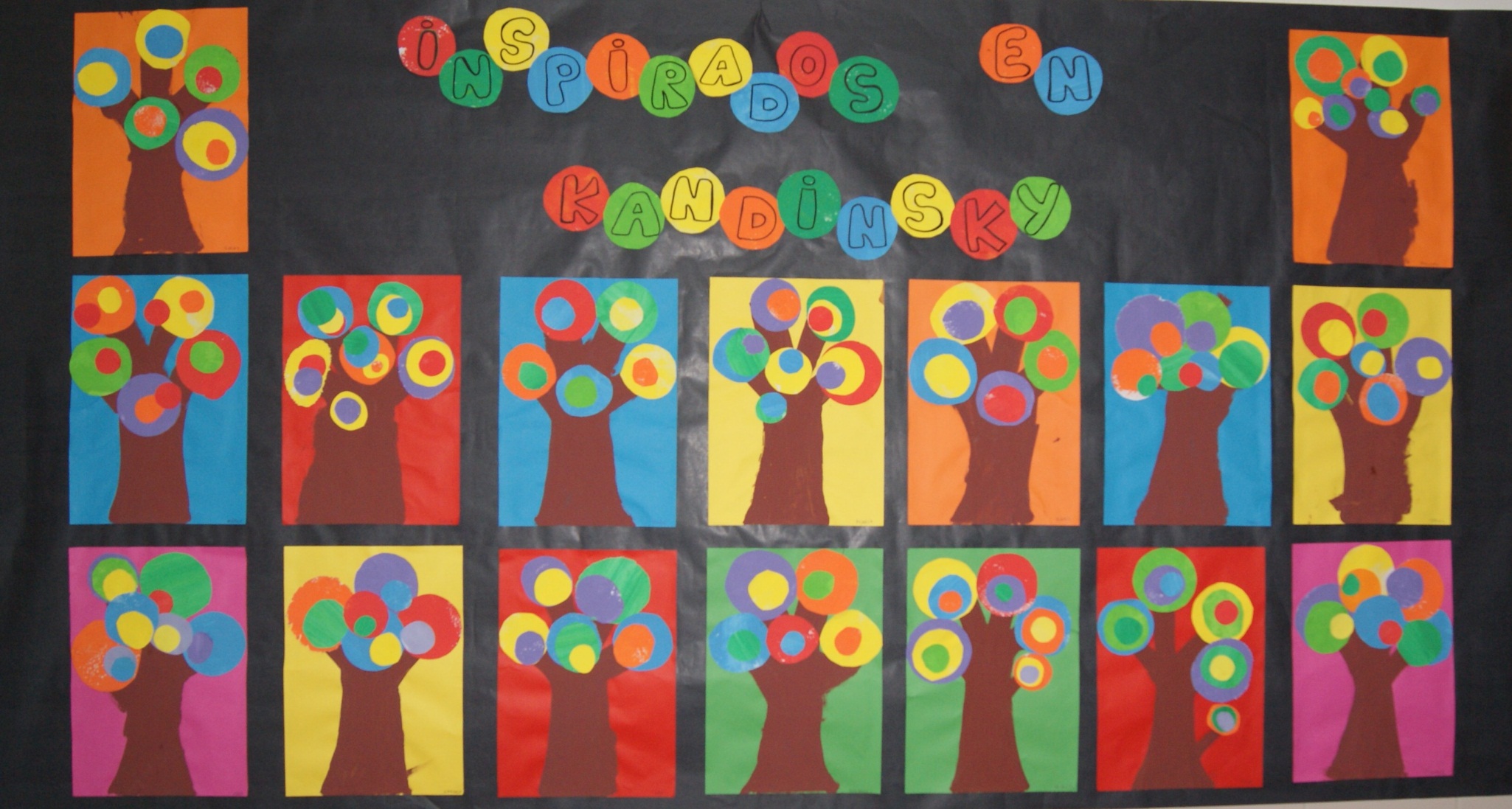 Outra das obras que reproducimos en grupo está inspirada en MONET
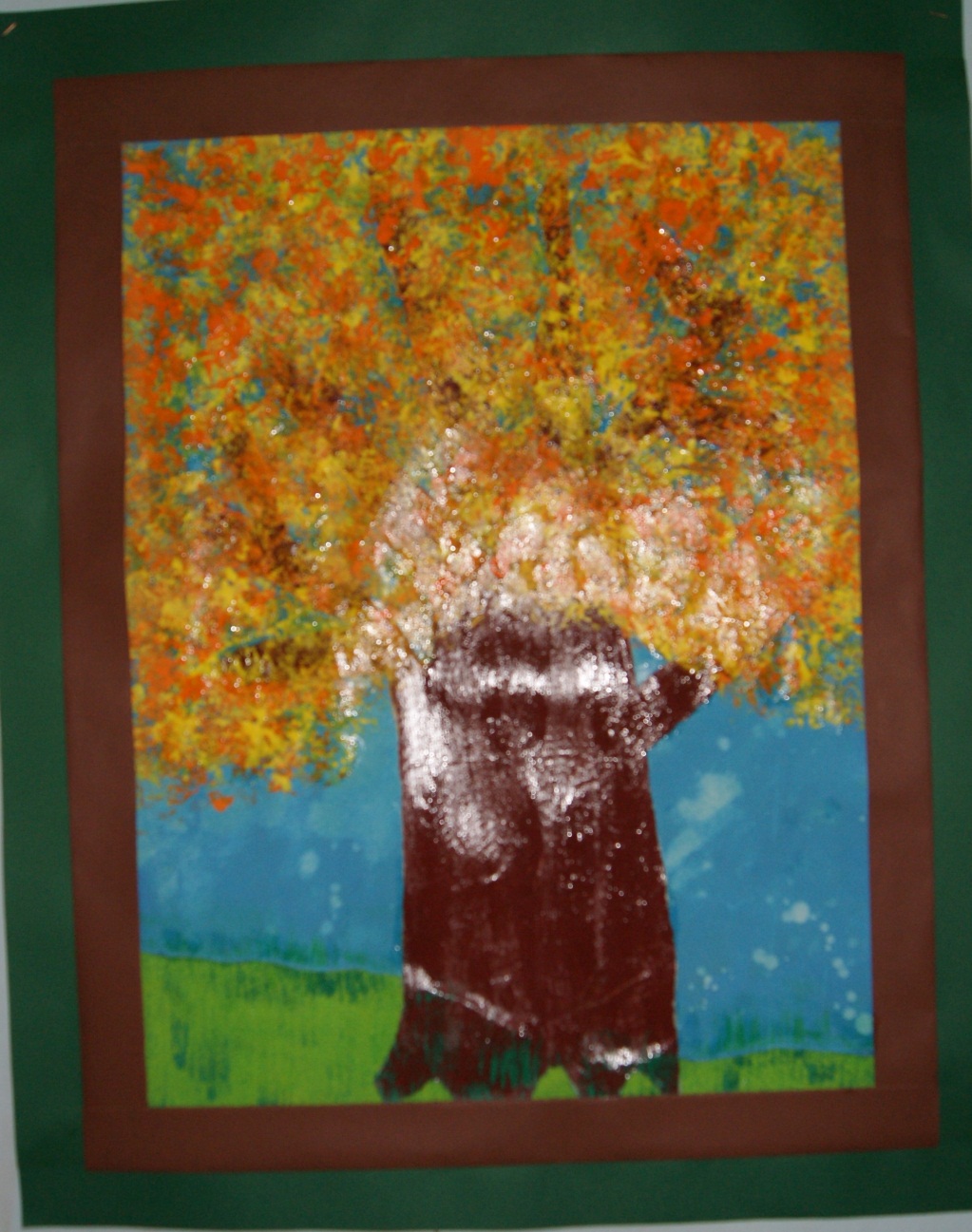 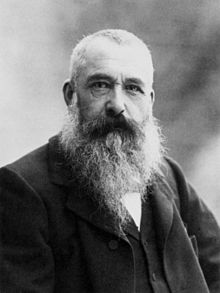 Coas nosas obras e as dos compañeiros puidemos facer esta entrada tan pictórica:
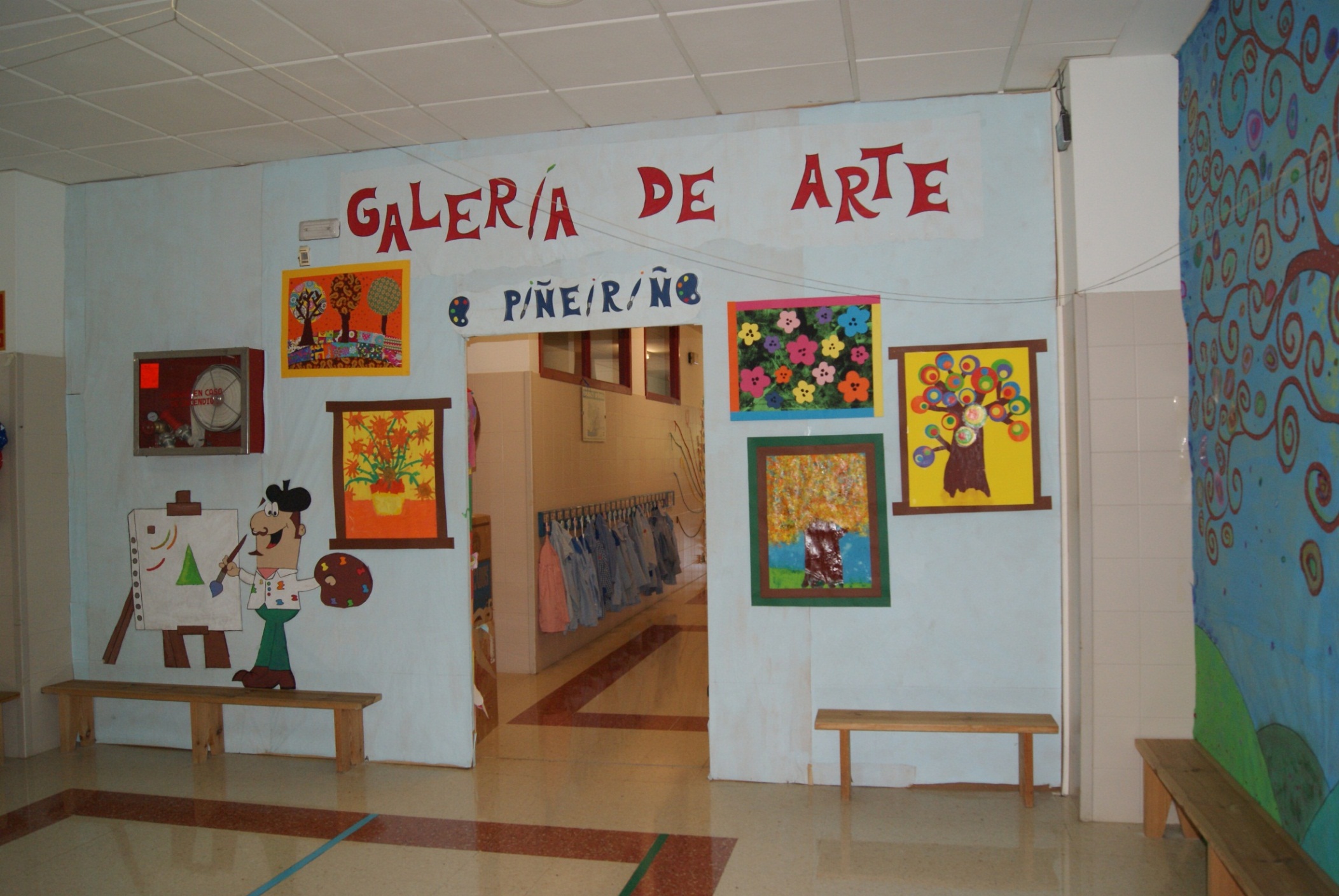 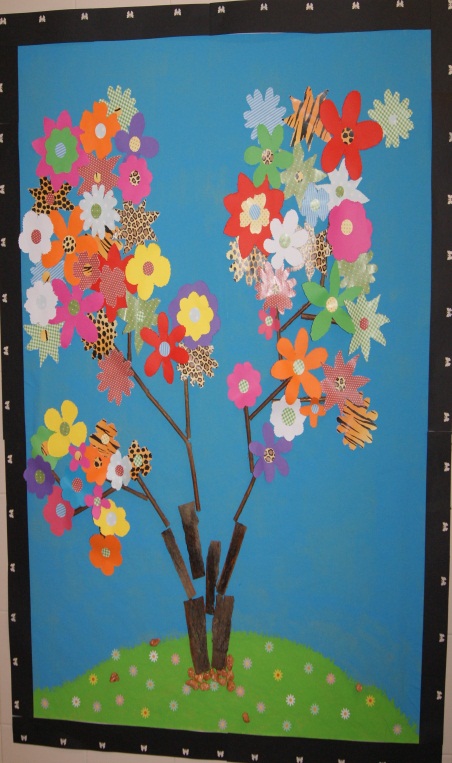 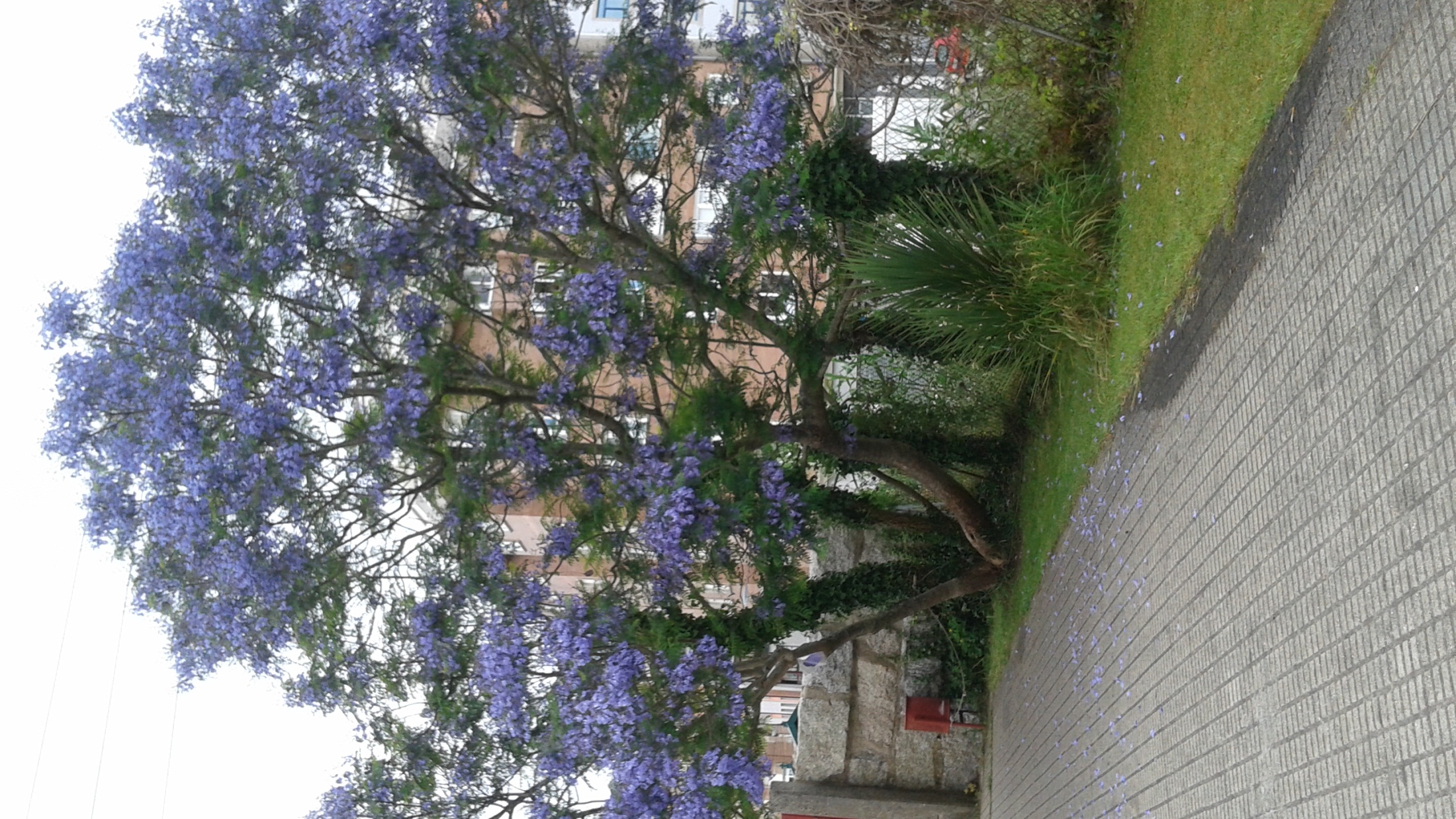 E na entrada do cole sen pintura nin pincel o noso XACARANDÁ que luce así de fermoso.
Aínda que nos gusta moito a pintura non paramos ahí, o seguinte paso foi poñer as mans no barro inspirados en: Carmen Romero Díaz
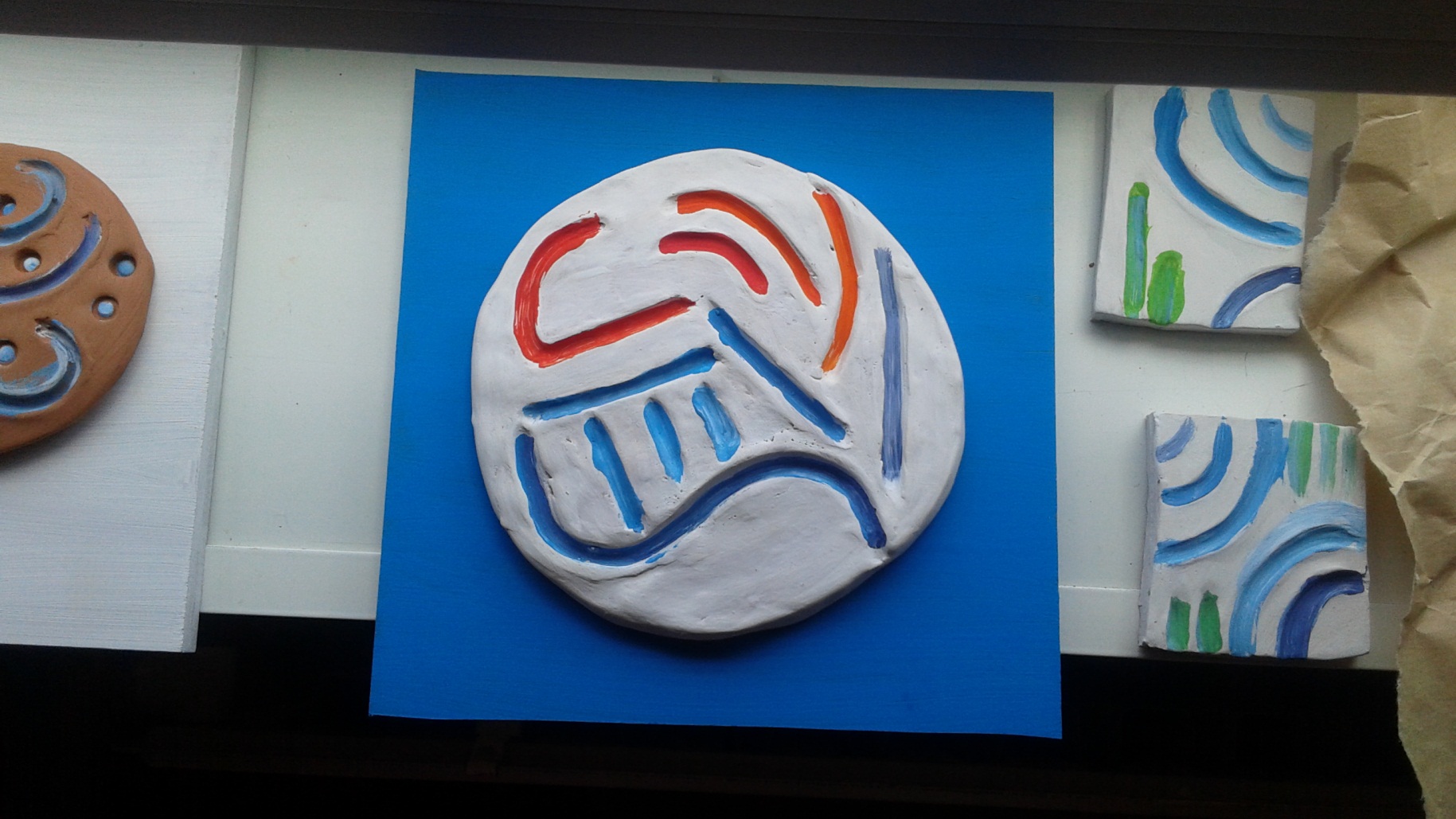 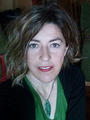 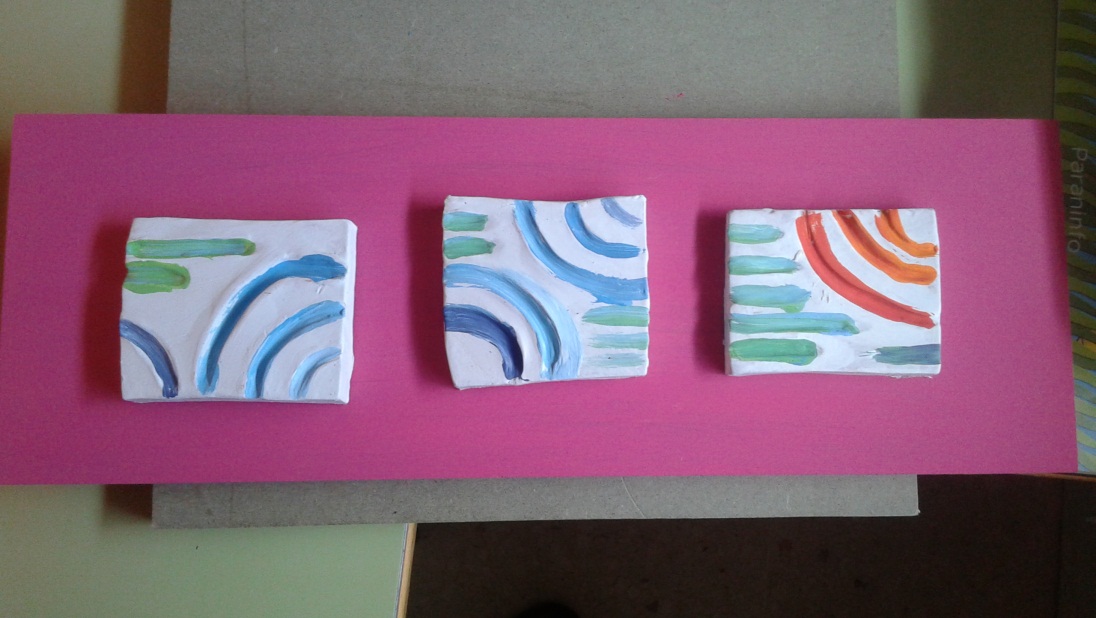 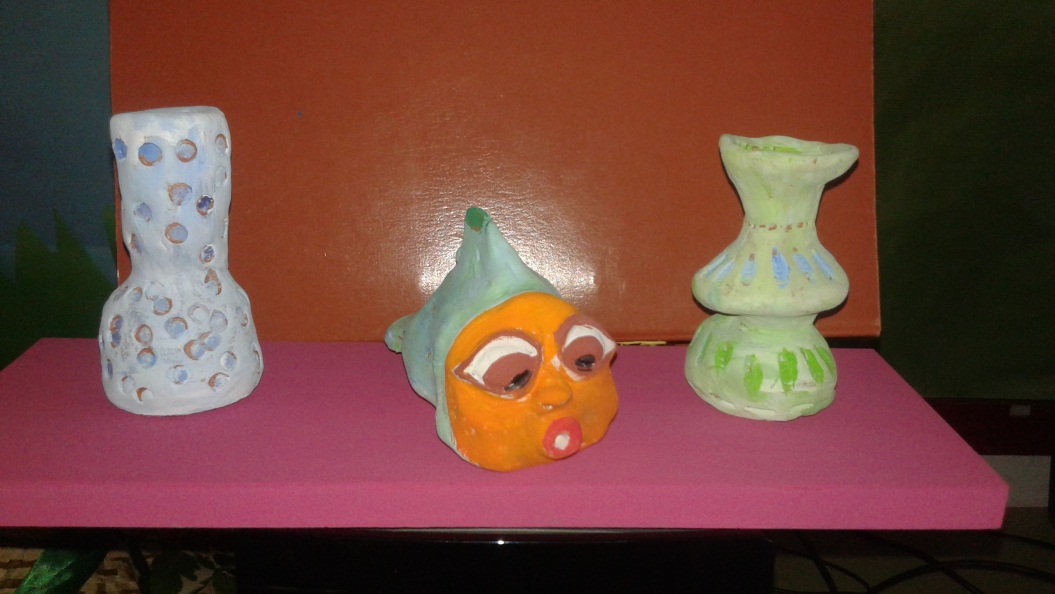 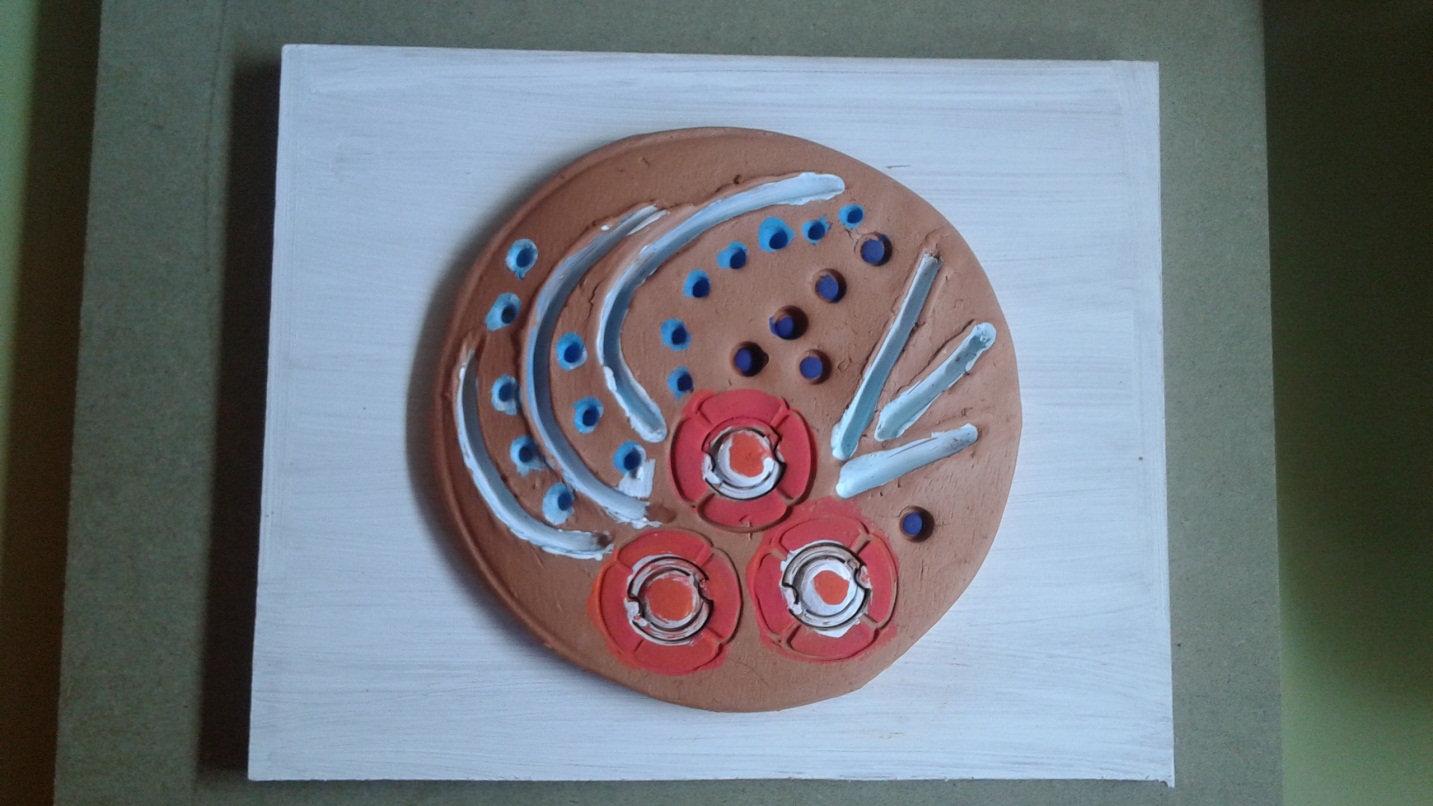 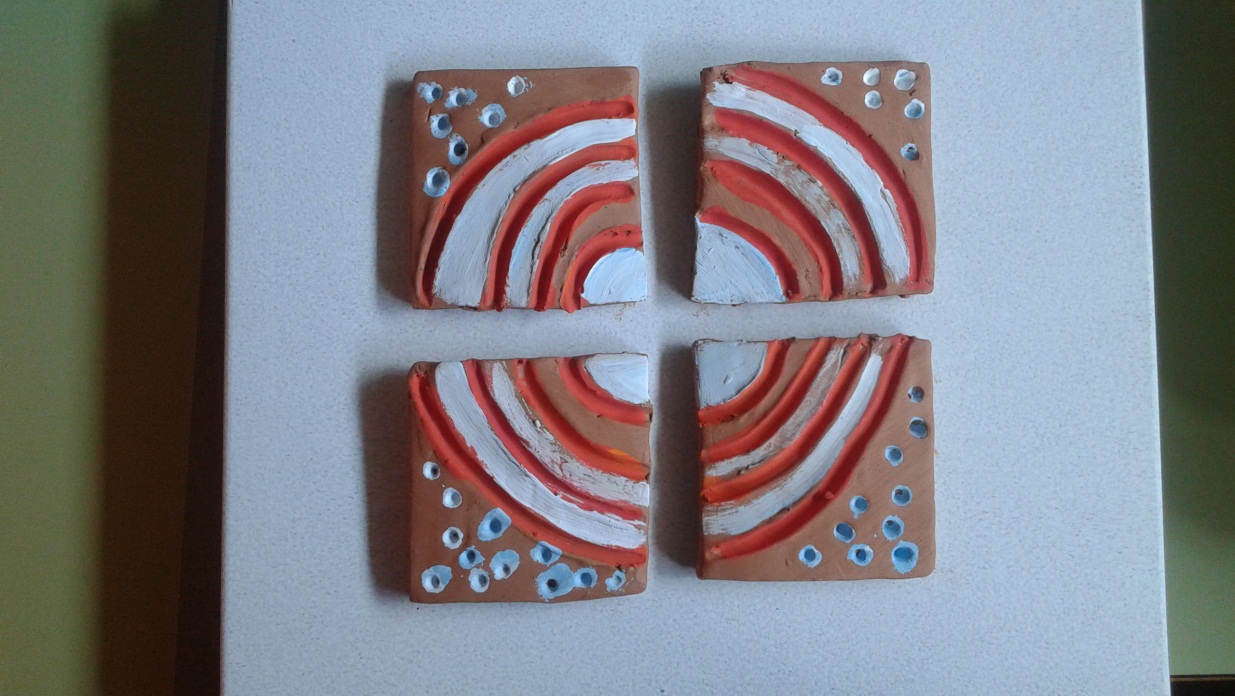 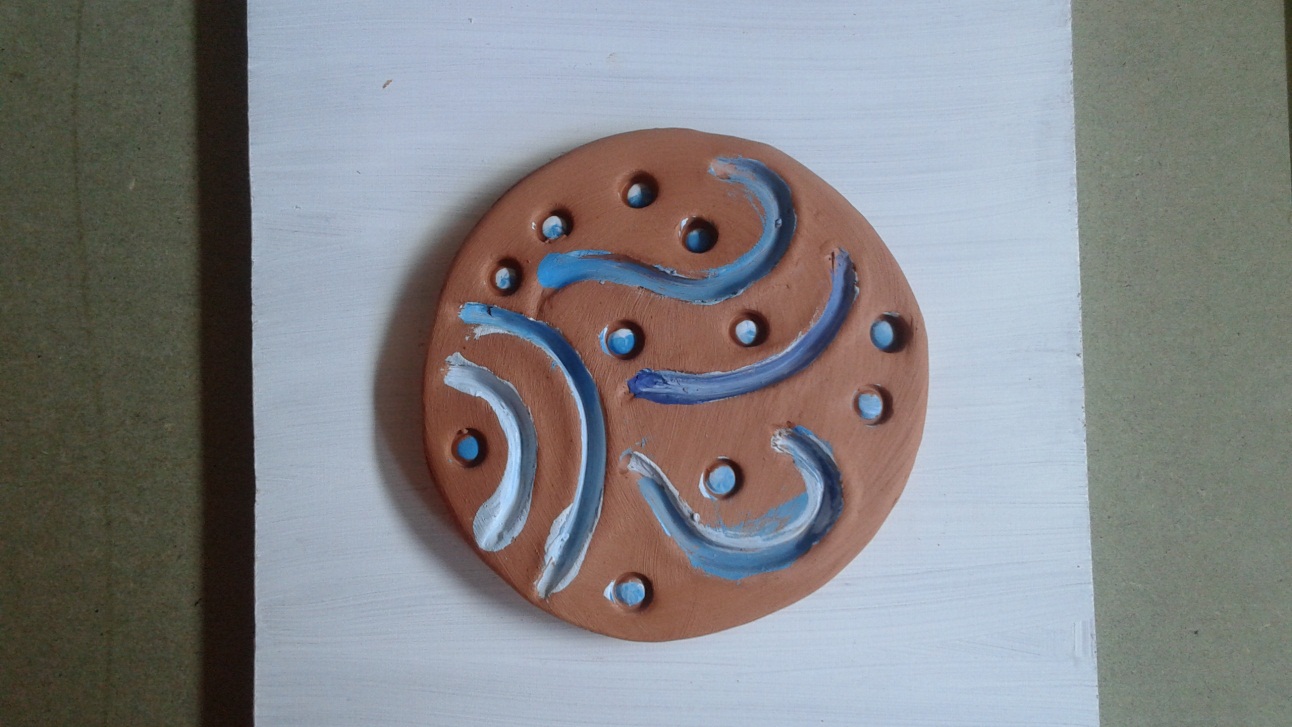 ATA  AQUÍ  OS  NOSOSPRIMEIROS PASOSNAS ARTES.MOITAS GRACIASESPERAMOS QUE VOS GUSTASE